DM i Programmering
www.cs.au.dk/DM
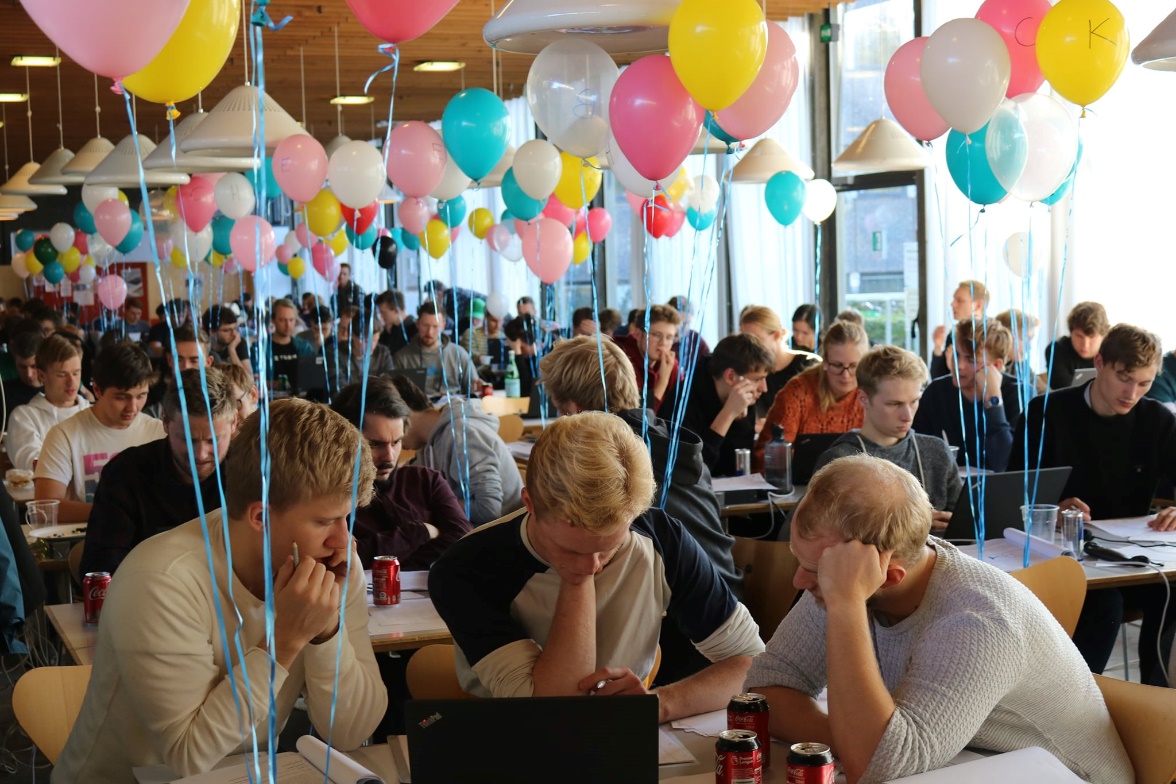 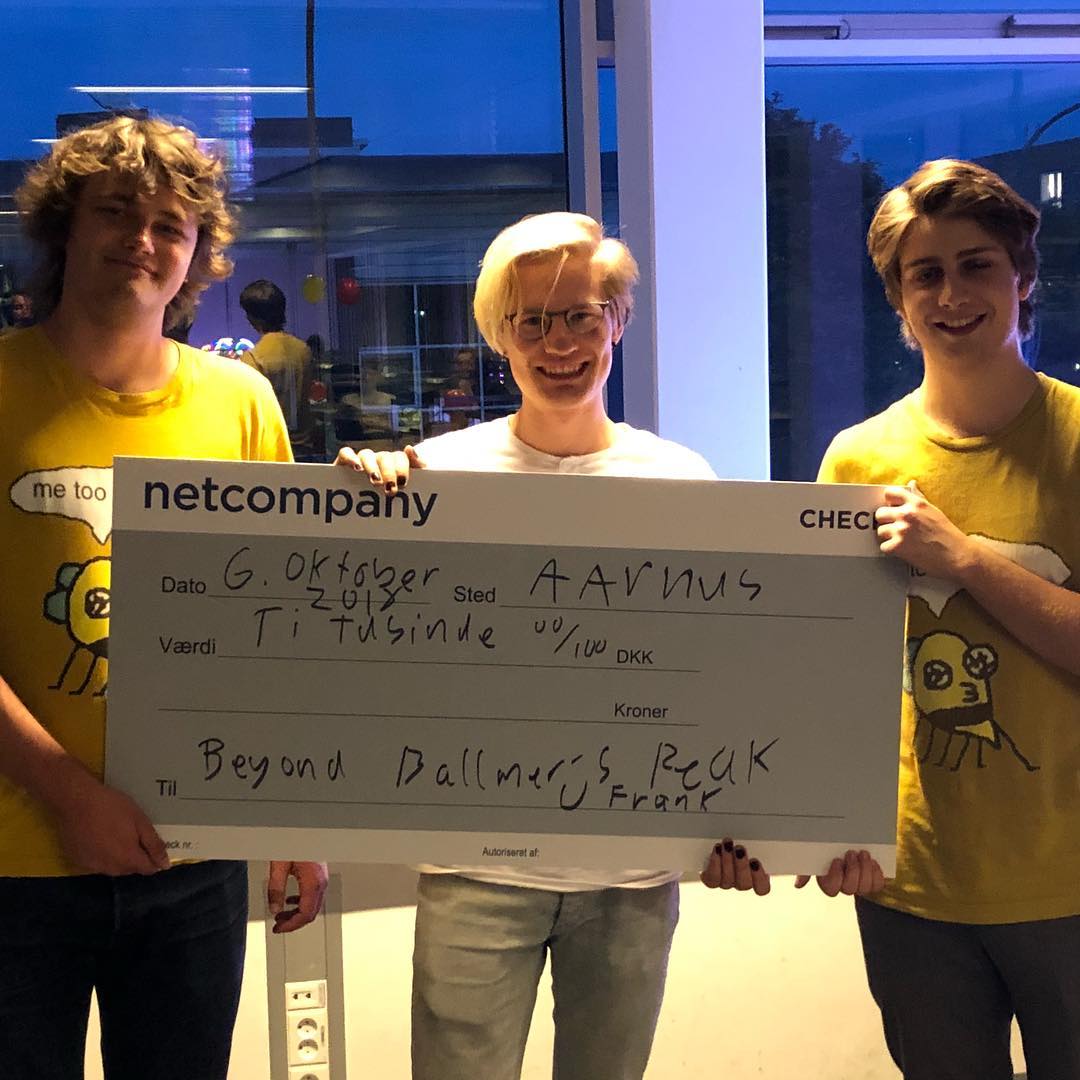 Lørdag 31/10
NCPC Warm-upIntro ved DSAU

Lørdag 7/11
DM/NCPC
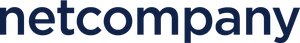 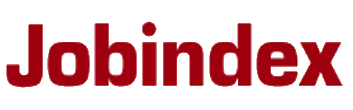 Opgaver fra sidste år
nordic.icpc.io/ncpc2019/
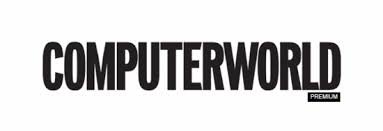